Игры с бельчонком Шустриком
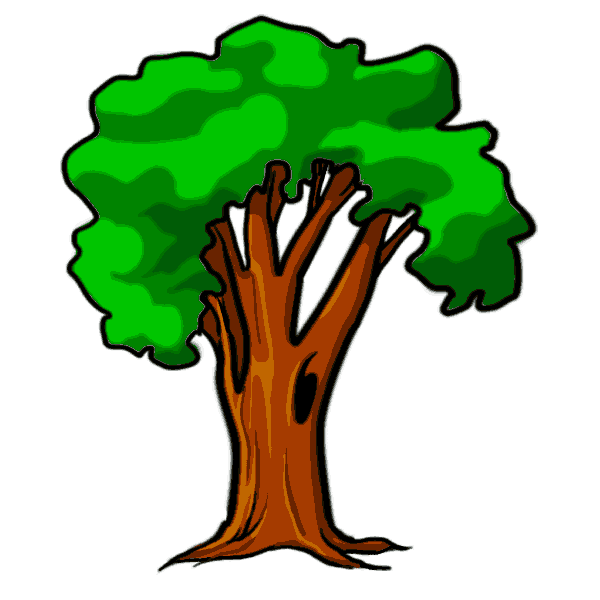 Гринева Н.А                   г. Конаково МБДОУ №6
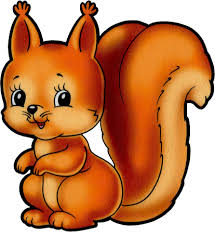 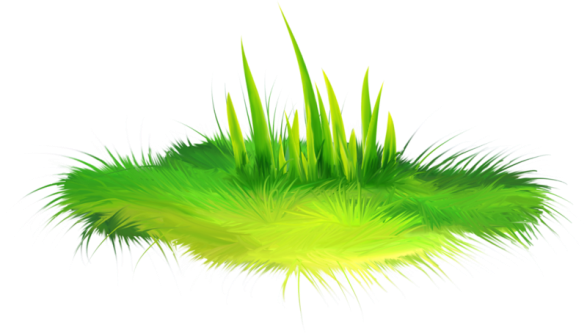 Отгадай, где я живу?
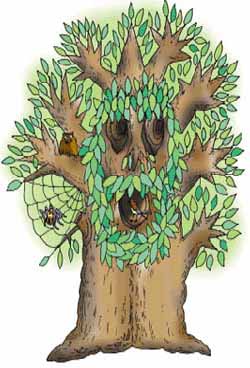 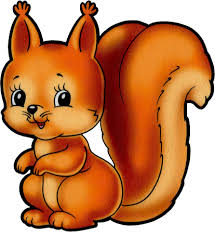 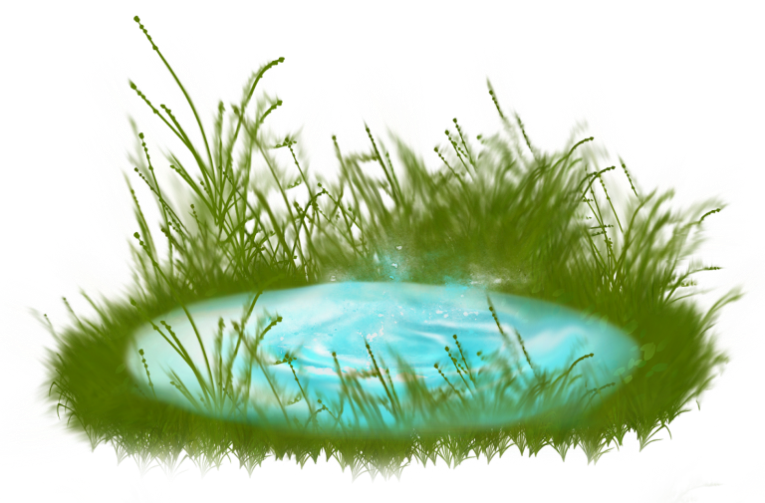 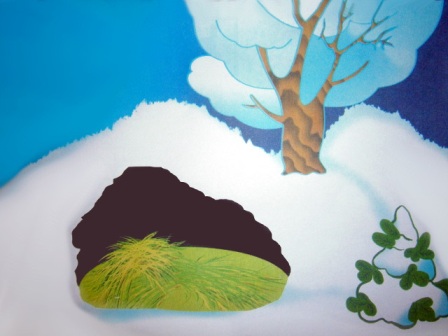 Правильно! В дупле!
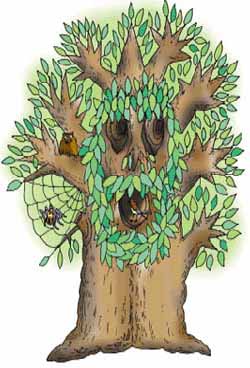 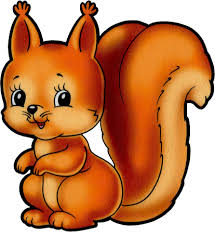 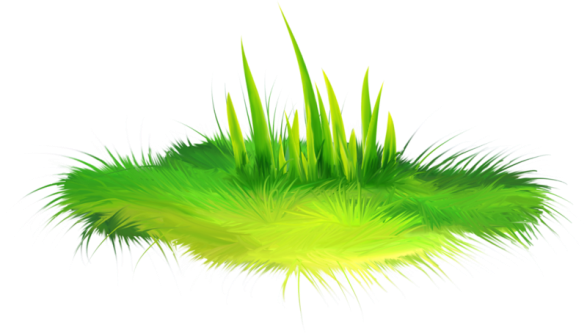 Что я люблю кушать?
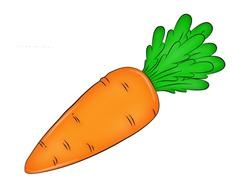 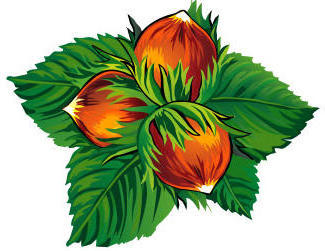 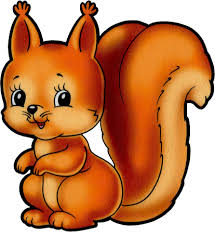 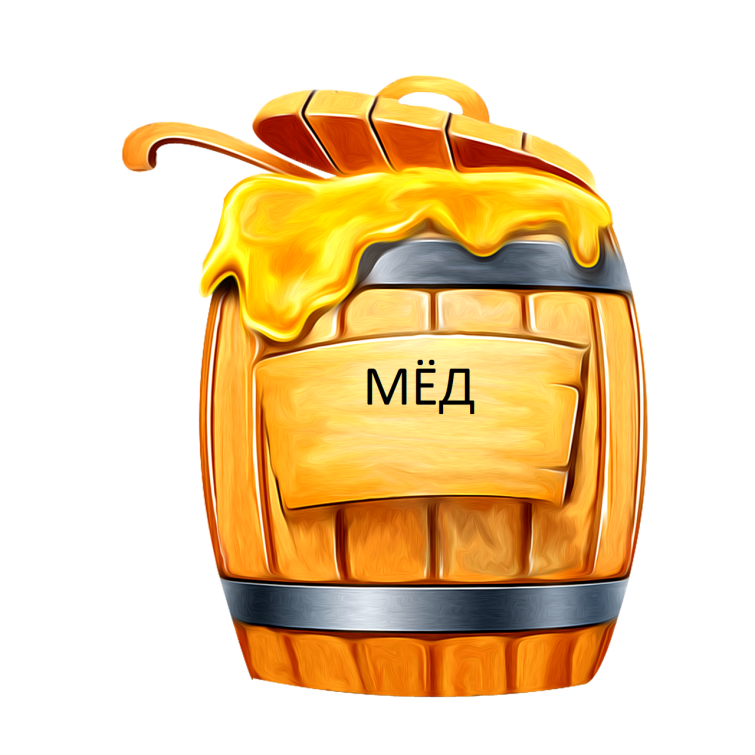 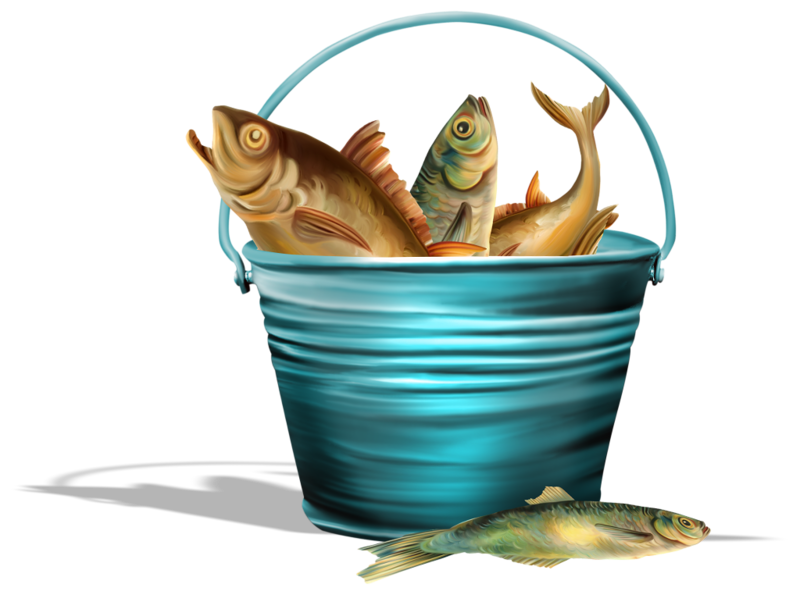 Правильно! Орехи!
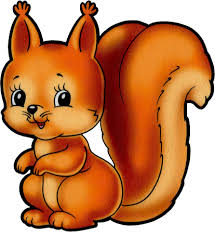 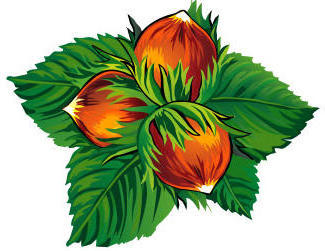 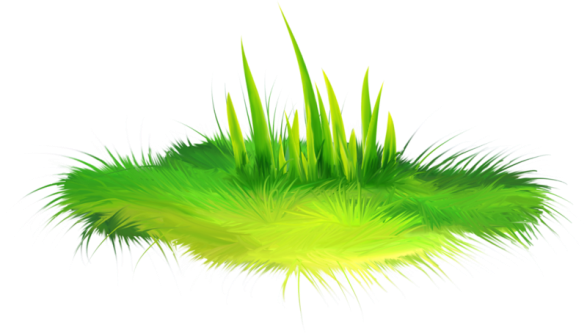 Найди моих лесных друзей
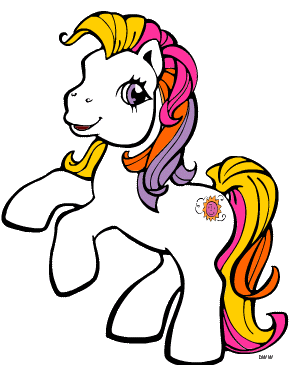 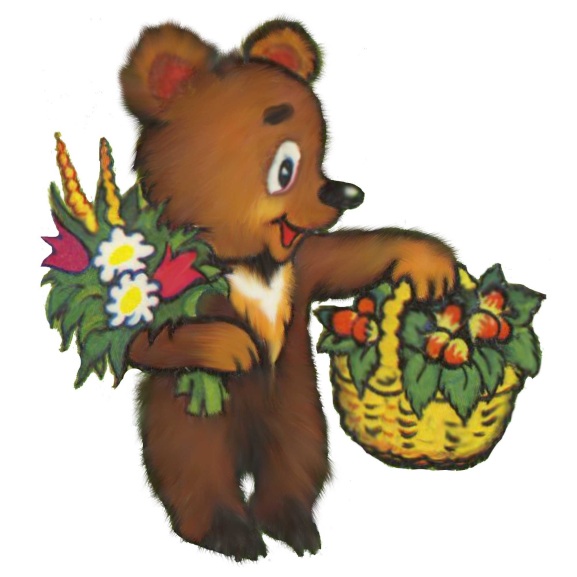 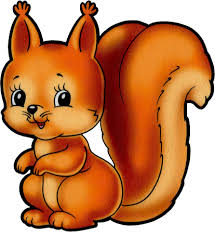 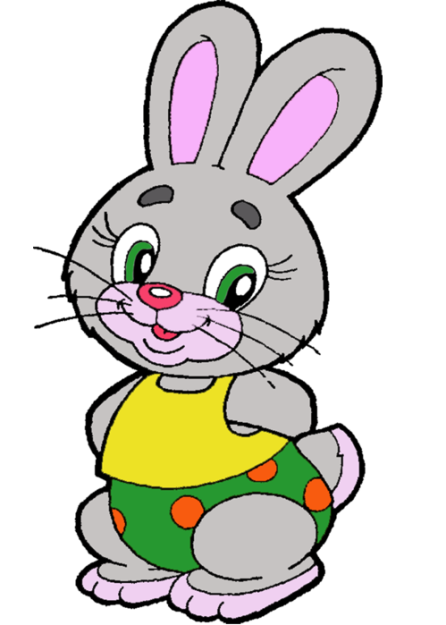 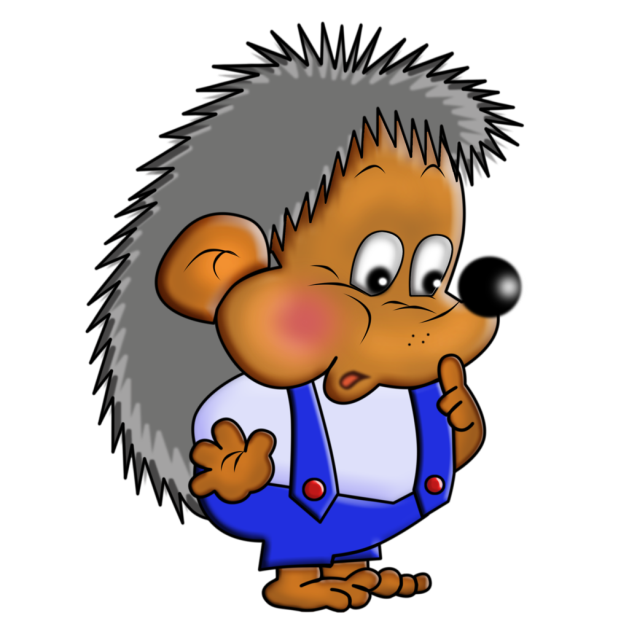 Правильно! Вот мои лесные друзья!
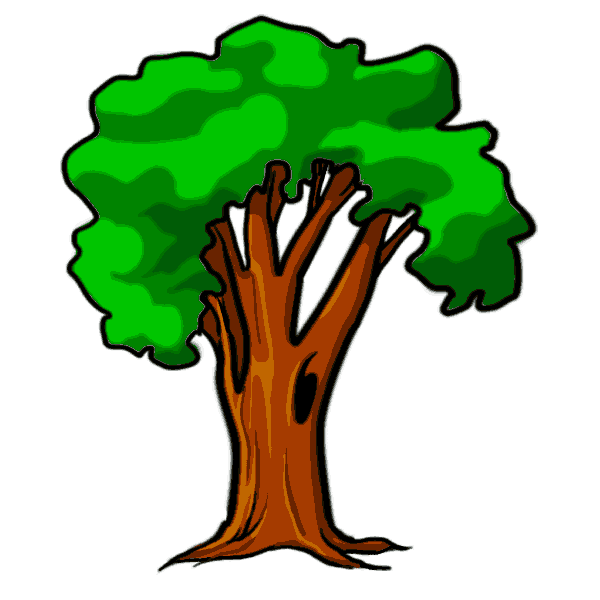 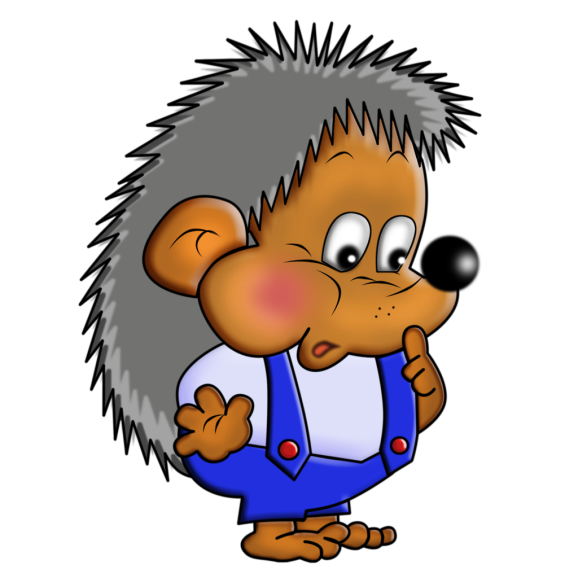 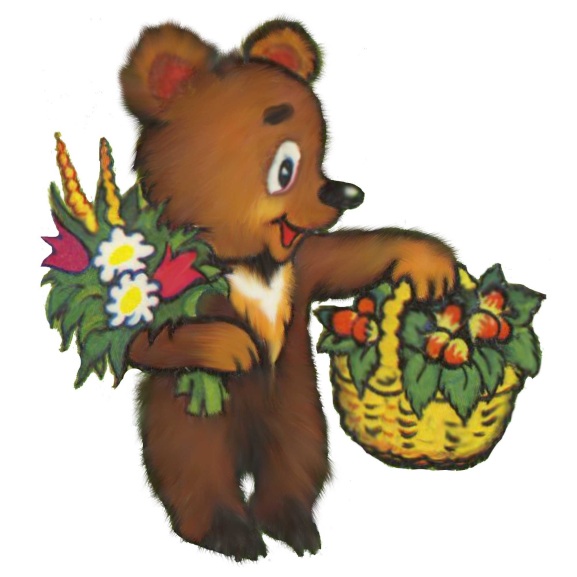 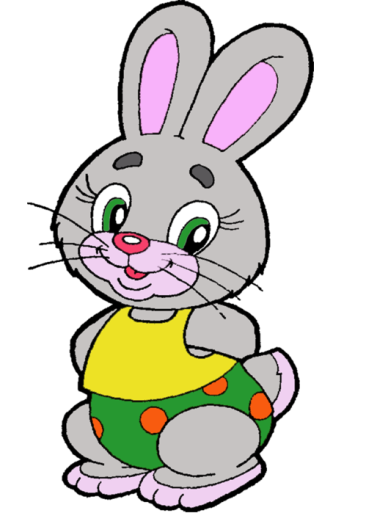 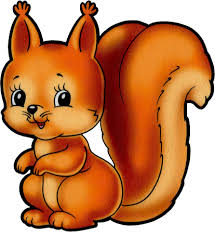 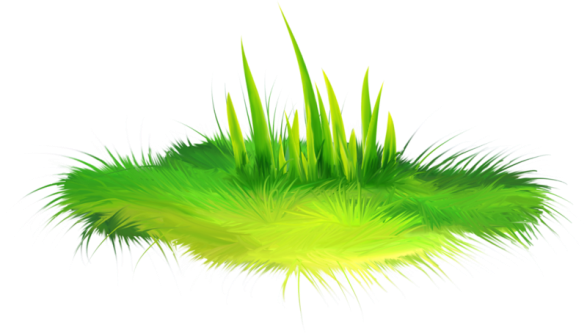